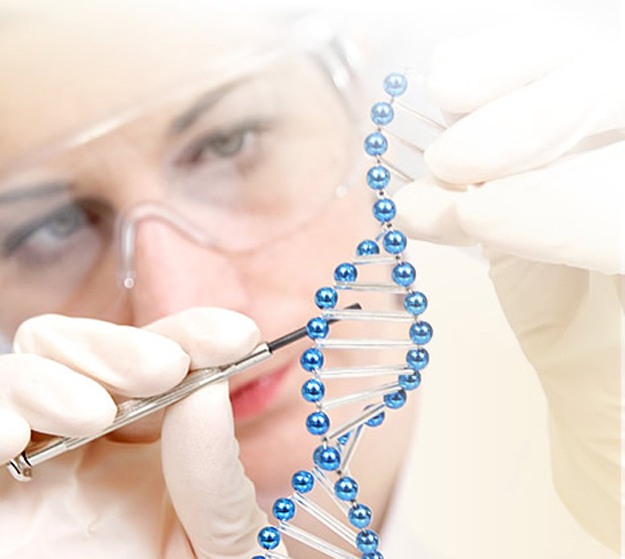 PROGRAMA
II Jornada Formativa 
en Bioética
15.30h. -  Entrega de documentación.

15.30h. – Bienvenida. 
Dr. Juan Abarca Cidón. Director General  de HM Hospitales. 

15.40h.  Conferencia inaugural. 
El derecho a la defensa del interés superior del menor. Casos prácticos.
D. Ricardo de Lorenzo y Montero. Abogado. Socio Director del Bufete De Lorenzo Abogados. Presidente de la Asociación Española de Derecho Sanitario. Director del Máster Universitario de Derecho Sanitario de la Universidad CEU San Pablo.

16.20h. El niño frente a la enfermedad oncológica grave. Conflictos éticos y soluciones.
Dra. Blanca López Ibor. Pediatra. Coordinador de la Unidad de Hematoncología  pediátrica de HM Hospitales.

16.50h.  Ética en Investigación clínica. La valoración del riesgo.
Dra. Inés Galende. PhD en  Farmacología clínica. Magíster en Bioética - UCM.  Jefe de Servicio Área de Investigación y estudios sanitarios Agencia Laín Entralgo. 

17.30h. -  DESCANSO. CAFÉ

17:45h.  El derecho a la identidad genética. 
Profesor Íñigo de Miguel Beriain. Investigador Postdoctoral de la UPV/EHU en la Cátedra Interuniversitaria de Derecho y Genoma Humano. Vocal de la Asociación Española de Derecho Sanitario.

18.30h.  Determinación biológica de la conducta. Posibles conflictos éticos. 
Dr. José Ignacio Obeso. Neurólogo. Jefe del Centro Integral de Neurociencias A.C. HM CINAC.

19.15h. -  MESA REDONDA

19.40h. -  CLAUSURA JORNADA
23 de abril de 2015
Jueves, 23 de abril
Coordinador de la Jornada: 
Dr. D. Julio Villanueva
Director médico adjunto  
HM Sanchinarro
jvillanueva@hmhospitales.com
Localización: 
HM Sanchinarro
Auditorio Reina Sofía
C/ Oña, 10 – 28050 Madrid
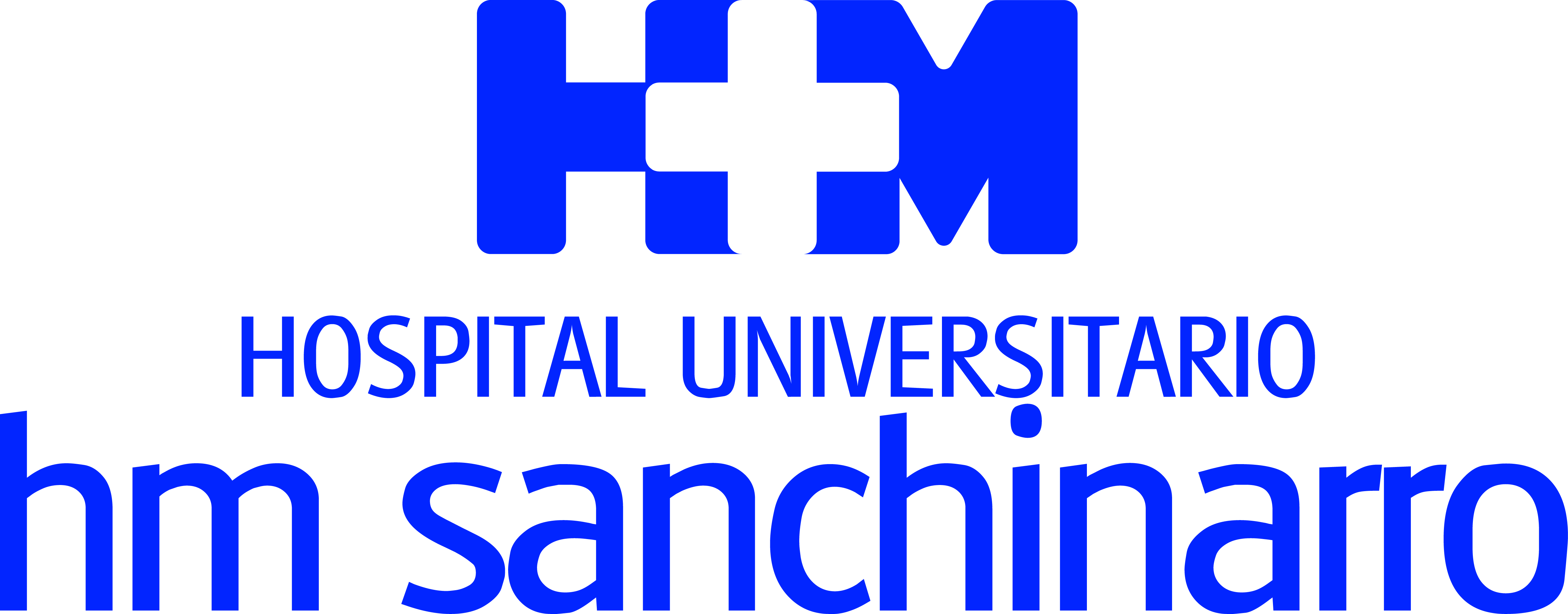 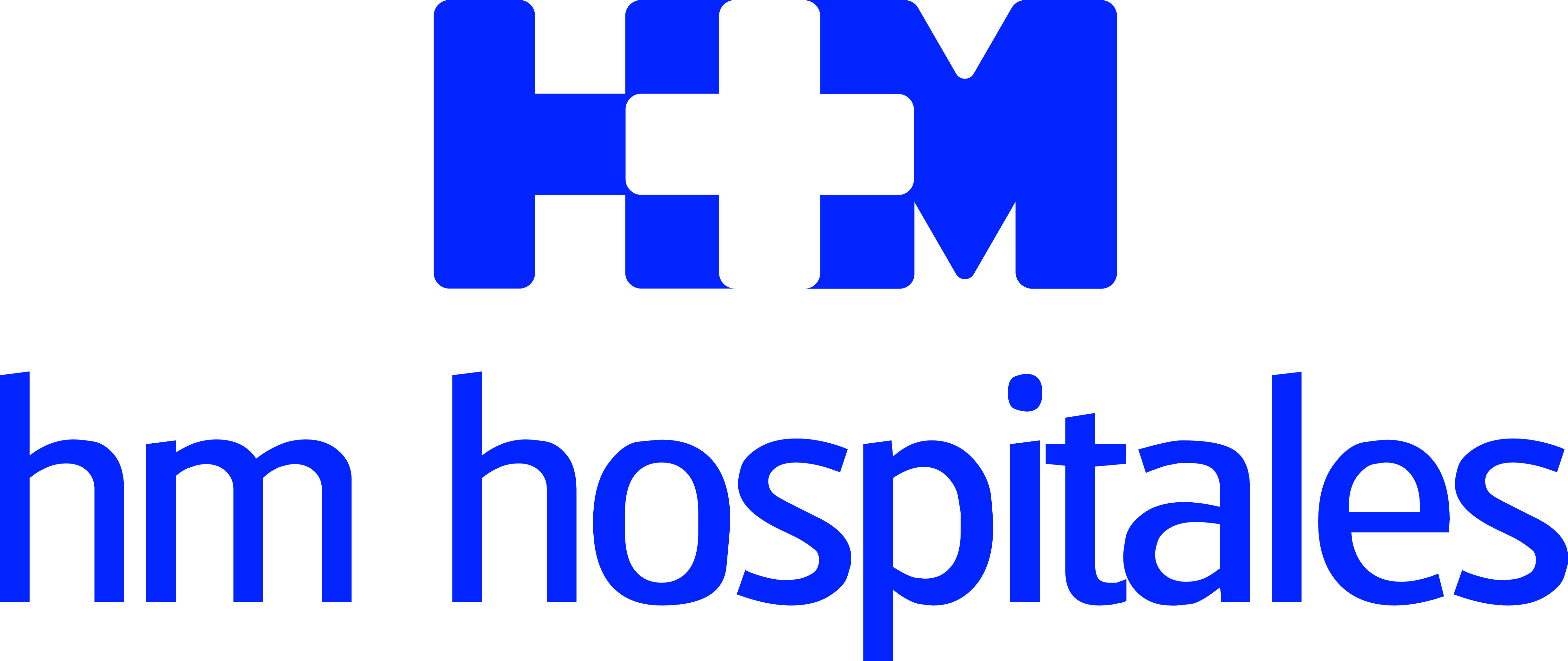 www.hmhospitales.com
Somos I+D+T